Caso 01
Reestruturação da “Móveis Planejados Ltda.”

Responsáveis:

Antonio Lafayette de Faria Barros                                     Roberto Aparecido da Silva
Nozomu Tomura                                                                   Sandro Gomes Pires
Renato Ramos da Silva                                                       Vitor Primo Ribeiro
SITUAÇÃO ATUAL
R O O M S
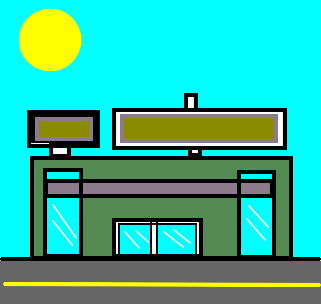 VENDA DA PRODUÇÃO
ENCAMINHA PEDIDOS
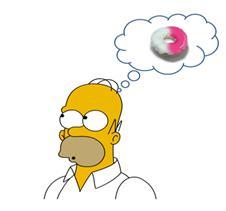 VENDA
Fábrica em Santo André - SP
FAZ PEDIDO
PROPOSTA INICIAL DA CONSULTORIA
Criação de quatro novas empresas:

Móveis Inovadores Ltda. --- com 3 estabelecimentos (SP/SC/RN)
       50% pertencente a Mário Jorge
       50% pertencente a João Friedricksen

2. Friedricksen Arquitetos S/S
     99% pertencente a João Friedricksen
       1% pertencente a sua arquiteta assistente
PROPOSTA INICIAL DA CONSULTORIA
3. J&F Serviços de Montagem Ltda.
    50% pertencente a Mário José
    50% pertencente a João Friedricksen

4. Móveis Log EIRELI
    100% pertencente a Mário José
FLUXOGRAMA DE OPERAÇÕES – PROPOSTA INICIAL
CONSUMIDOR comparece ao estabelecimento da MÓVEIS INOVADORES (SP)

2.  MÓVEIS INOVADORES (SP) encaminha o CONSUMIDOR até FRIEDRICKSEN ARQUITETURA

3.  FRIEDRICKSEN ARQUITETURA  elabora o projeto e o envia para MÓVEIS INOVADORES (SP)

4.  MÓVEIS INOVADORES (SP) encaminha pedido para MÓVEIS INOVADORES (RN) que fabrica os móveis

5.  MÓVEIS INOVADORES (SC) importa os acabamentos franceses e os encaminha para MÓVEIS INOVADORES (SP)

6.  MÓVEIS INOVADORES (SP) envia os móveis e os acabamentos para o CONSUMIDOR através da MÓVEIS LOG
FLUXOGRAMA DE OPERAÇÕES – PROPOSTA INICIAL
7.  J&F SERVIÇOS DE MONTAGEM realiza a montagem dos móveis no domicílio do CONSUMIDOR

8. FRIEDRICKSEN ARQUITETURA realiza a instalação dos acabamentos no domicílio do CONSUMIDOR
PROPOSTA INICIAL DA CONSULTORIAAspectos Societários
Móveis Inovadores Ltda.

Em termos societários, a distribuição de lucros desproporcionais pela Móveis Inovadores Ltda. é plenamente válida, haja vista tratar-se de uma sociedade com viés contratual. 
Importante destacar o risco de o Sr. Friedricksen obstar a distribuição de lucros desproporcionais, caso não houvesse um Acordo de Acionistas, na medida em que tal distribuição desproporcional exige quórum unânime.
Nesse sentido, a distribuição desproporcional de lucros deve ser deliberada em cada exercício social, com observância do disposto no Acordo de Quotistas (que regularia o exercício do direito de voto nestes casos), uma vez que o contrato social não pode prever uma distribuição de lucros nesses moldes, sob pena de tal cláusula ser considerada leonina.
PROPOSTA INICIAL DA CONSULTORIAAspectos Societários
Móveis Inovadores Ltda.
O Acordo de Quotistas a ser celebrado resguarda segurança jurídica para o Sr. Mário, na medida em que o próprio artigo 118 da Lei das S.A. impõe a observância pela sociedade do quanto disposto no Acordo. 
Ademais, os parágrafos 8º e 9º do artigo 118 possibilitam que, em caso de voto contrário ao Acordo, tal voto não seja computado, sendo que a outra parte poderia exercer o direito de voto em consonância com o estipulado, em nome do infrator. 
Para tanto, o contrato social da Móveis Inovadores Ltda. deve prever a regência supletiva da Lei das S.A.
PROPOSTA INICIAL DA CONSULTORIAAspectos Societários
Friedricksen Arquitetos S/S

As atividades da Friedricksen Arquitetos S/S devem restringir-se aos serviços de arquitetura, não podendo abarcar qualquer prestação de serviços ou comercialização de produtos adicional, caso contrário, estaria exercendo atividade empresarial, extrapolando as atividades permitidas para as sociedades simples.

Em se tratando de sociedade simples, não há limitação de responsabilidade para os sócios da Friedricksen Arquitetos S/S. Tal fator, contudo, não acarretaria em riscos para o Sr. Mario, que não é sócio desta sociedade.
PROPOSTA INICIAL DA CONSULTORIAEstabelecimentos Contíguos
Móveis Inovadores Ltda. e Friedricksen Arquitetos S/S

Condições:

Cada uma das empresas dispõem de funcionários em número suficiente para exercer as respectivas atividades; 
Cada uma das empresas suporta diretamente seu custo administrativo ou,
alternativamente, reembolsa a outra sociedade pelas despesas que lhe
são proporcionais (consumo de energia, água, telefone, contadores,
advogados, técnicos de TI etc.)
PROPOSTA INICIAL DA CONSULTORIARISCOS TRIBUTÁRIOS
Estabelecimentos situados em Estados em situação de “Guerra Fiscal”

RN – PROADI
	O financiamento proposto pelo Estado configura benefício indireto relacionado ao ICMS, não atendendo ao disposto no artigo 1º., parágrafo único, inciso IV, da Lei Complementar nº 24/1975
PROPOSTA INICIAL DA CONSULTORIARISCOS TRIBUTÁRIOS
Estabelecimentos situados em Estados em situação de “Guerra Fiscal”

SC – Pró-Emprego
	A concessão de crédito, mediante Regime Especial, pelo Estado configura benefício que não atende ao disposto no artigo 1º., parágrafo único, inciso III, da Lei Complementar nº 24/1975

	Vide: Comunicado CAT nº 14/2009
PROPOSTA INICIAL DA CONSULTORIARISCOS TRIBUTÁRIOS
ICMS
Transferência entre estabelecimentos não configura “circulação de mercadorias”

Entendimento firmado pelo STF e pelo STJ

Problema: remessa para o estabelecimento paulista sem destaque de ICMS
Risco de vedação à manutenção do crédito de ICMS no estabelecimento remetente
ICMS pago na origem - custo
PROPOSTA INICIAL DA CONSULTORIARISCOS TRIBUTÁRIOS
ICMS – Venda e Serviços
Móveis Planejados Ltda.  e J&F Serviços de Montagens Ltda.

Art. 37, §1º., item 5, do RICMS – incluem-se na base de cálculo a importância cobrada a título de montagem e instalação, nas operações com máquina, aparelho, equipamento, conjunto industrial e outro produto, de qualquer natureza, quando o estabelecimento remetente ou outro do mesmo titular tenha assumido contratualmente a obrigação de entrega-lo montado para uso.

No entanto, TJ-SP tem afirmado tratar-se de “operações mistas” e, desta forma, estando o serviço de montagem incluído na “Lista de Serviços” da LC 116/2003, não cabe a incidência do ICMS, mas sim do ISSQN.
PROPOSTA INICIAL DA CONSULTORIARISCOS TRIBUTÁRIOS
PIS/COFINS
Móveis Planejados Ltda.
No âmbito do regime não cumulativo do PIS e da Cofins, as despesas com serviços de frete somente geram crédito quando: 
o serviço consista de insumo; o frete contratado esteja relacionado a uma operação de venda, tendo as despesas sido arcadas pelo vendedor; e 
o frete contratado esteja relacionado a uma operação de aquisição de insumo, tendo as despesas sido arcadas pelo adquirente.
PROPOSTA INICIAL DA CONSULTORIARISCOS TRIBUTÁRIOS
PIS/COFINS
Móveis Planejados Ltda.
No caso, estamos diante da segunda hipótese. As despesas previstas como fretes e a sua possibilidade de utilização como crédito estão dispostas na legislação (lei 10.833):

Art. 3º. - Do valor apurado na forma do art. 2o a pessoa jurídica poderá descontar créditos calculados em relação a:
...
IX - armazenagem de mercadoria e frete na operação de venda, nos casos dos incisos I e II, quando o ônus for suportado pelo vendedor.
PROPOSTA INICIAL DA CONSULTORIARISCOS TRIBUTÁRIOS
PIS/COFINS
Móveis Planejados Ltda.
Assim, os fretes pagos na operação de venda admitem créditos da não-cumulatividade da aludida Contribuição Social, caso o ônus seja suportado pelo vendedor e desde que respeitados todos os requisitos normativos e legais; não basta, entretanto, a mera alegação da existência de crédito, desacompanhada de elementos de prova - certeza e liquidez.
PROPOSTA INICIAL DA CONSULTORIARISCOS TRIBUTÁRIOS
PIS/COFINS
Móveis Log EIRELI

Como o sr. Mário José é o sócio da Móveis Log e também da Móveis Inovadores, há o risco do Auditor-fiscal entender que, em vez do valor de “custo” pelo serviço de transporte acordado entre as partes, deveria se adotar o valor de mercado, haja vista que o valor da contribuição é sobre a receita bruta.
PROPOSTA INICIAL DA CONSULTORIARISCOS TRIBUTÁRIOS
ISS – Mudança da J&F Serviços de Montagem para Barueri-SP

TJ-SP tem decidido que a existência de estabelecimento estaria configurada com a verificação de uma “unidade autônoma com poderes decisórios”.

Não possuindo o “quiosque” em São Paulo tal configuração, e estando toda a estrutura administrativa e decisória em Barueri, a mudança estaria razoavelmente segura.
PROPOSTA ALTERNATIVA
Estabelecimento da fábrica da Móveis Inovadores na ZFM
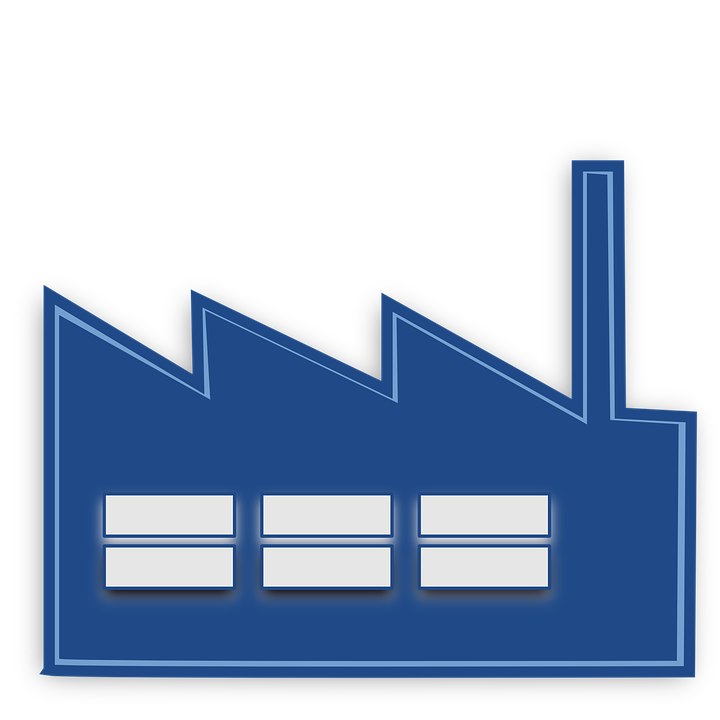 PROPOSTA ALTERNATIVA
Zona Franca de Manaus

Redução de Imposto de Importação sobre os insumos da ZFM para SP, conforme nível de industrialização local
Isenção de IPI nas saídas interestaduais
Redução do PIS para 0,65%
Redução da COFINS para 3%
Tributos envolvidos – estrutura convencional
Tributos envolvidos – estrutura proposta
Vantagens Tributárias
J&F SERVIÇOS DE MONTAGEM – São Paulo

Alíquota do ISS menor que do ICMS
ICMS 12%  ISS 5% (Redução de 58%)
Vantagens Tributárias
Friedricksen Arquitetos S/S – São Paulo

Alíquota do ISS menor que do ICMS
Redução significativa do ISS (Soc. Profissional)
5% sobre faturamento de 2 x R$800,00
Redução do IRPJ e CSLL (Lucro Presumido)
BC = 32% do faturamento
Vantagens Tributárias
Móveis Log EIRELI

Crédito PIS e COFINS dos insumos
A Móveis Inovadores
Obtém o crédito de PIS e COFINS do frete
Vantagens Tributárias
Móveis Inovadores – Fábrica – RN

Redução do ICMS pelo benefício financeiro
PROADI
ICMS 12%  efetivo 5,49%
Redução de 54%
A Móveis Inovadores
Obtém o crédito do ICMS de 12%

Risco da Guerra Fiscal
Vantagens Tributárias
Móveis Inovadores – Importadora – SC

Redução do ICMS pelo benefício fiscal
Pró-emprego/SC
ICMS 12%  efetivo 3%
Redução de 75%
A Móveis Inovadores
Obtém o crédito do ICMS de 4% (Venda Interestadual – Res. Senado 13/12)
Mas deverá arcar com a diferença de ICMS Interno para SP (EC 87/15), na venda direta ao consumidor
Pode-se sustentar a isenção de ICMS na transferência

Risco da Guerra Fiscal
Proposta – Todas as empresas em SP
Redução de custo referente aos fretes
RN  SP
SC  SP
Ganho de produtividade em função da infra-estrutura local
Estimado em 5% do faturamento
Manutenção dos ganhos fiscais
em termos de ISS
IR e CSLL da Friedricksen Arquitetos
Sem risco da Guerra Fiscal
Mas perda dos benefícios fiscais
LC 160/2017 – fim da guerra fiscal
Os estados deverão listar todos os atos normativos que concedem benefícios fiscais e depositá-los na secretaria do Confaz;
Será editado um convênio para confirmar ou não esses benefícios, o qual terá quorum reduzido, pois bastarão 2/3 dos estados, sendo 1/3 de cada região, para aprová-lo, o que deverá ocorrer até o início de fevereiro de 2018;
A partir de então, o prazo de cada incentivo poderá ser prorrogado pelos governadores, por até 15 anos para a maior parte das atividades econômicas, havendo prazos reduzidos de oito, cinco, três e um ano para outras atividades listadas na norma;
Existe ainda a possibilidade de os governadores concederem incentivos a outros contribuintes que se localizem em seu Estado, sob a forma de extensão dos já existentes e sob os mesmos prazos; 
É também possível que um estado venha a dar os mesmos benefícios fiscais que foram concedidos por outros estados da mesma região; 
A LC 160 concede efeito retroativo à essas disposições, o que afasta todo o eventual passivo existente, embora não conceda direito a compensação, à restituição ou aproveitamento de crédito extemporâneo; 
A concessão de outros benefícios fiscais, que não os listados, sujeitará os estados às penalidades previstas na Lei de Responsabilidade Fiscal, tais como vedação ao recebimento de transferências voluntárias e a restrições creditícias.